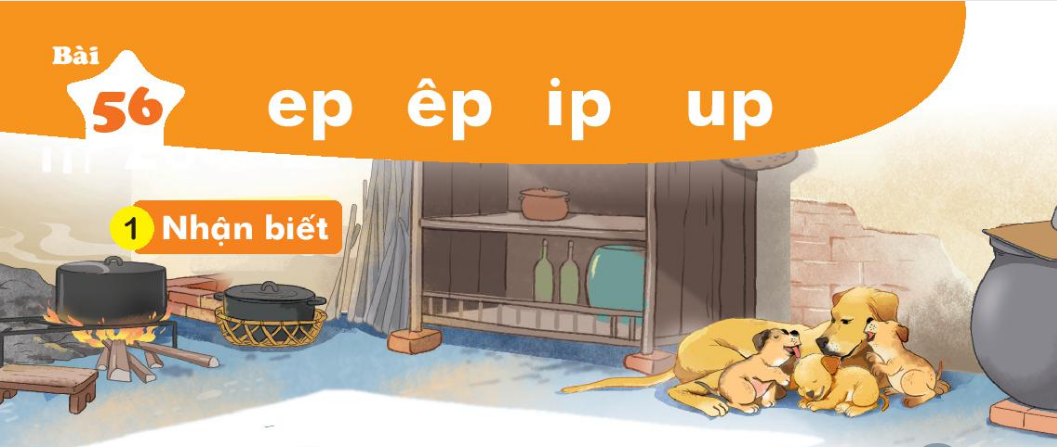 MÁI TRƯỜNG TUỔI THƠ
Trong beáp, luõ cuùn con muùp míp neùp vaøo beân meï.
eâp
up
íp
ep
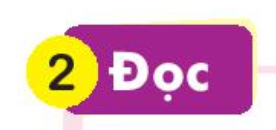 ep
eâp
ip
MÁI TRƯỜNG TUỔI THƠ
up
keïp
neáp
neïp
xeáp
kòp
buùp
nhòp
giuùp
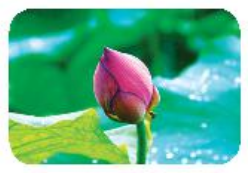 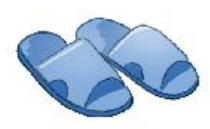 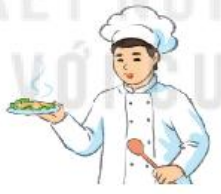 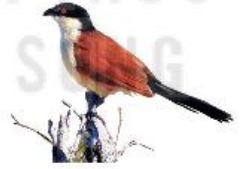 ñoâi deùp
ñaàu beáp
bìm bòp
buùp sen
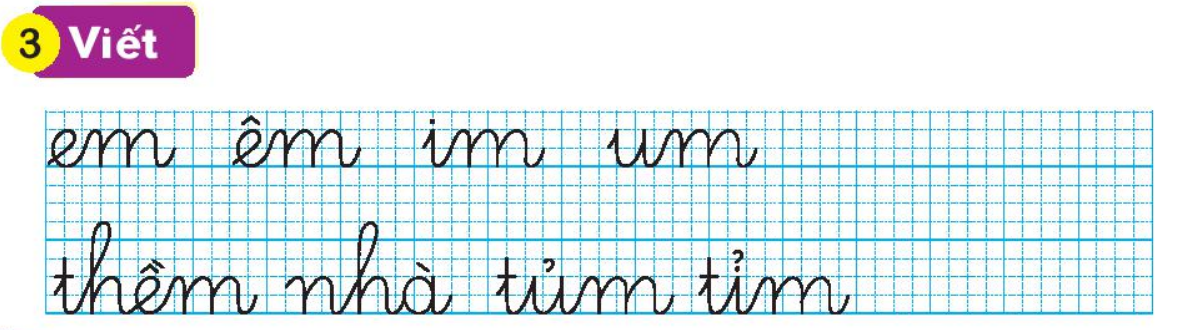 MÁI TRƯỜNG TUỔI THƠ
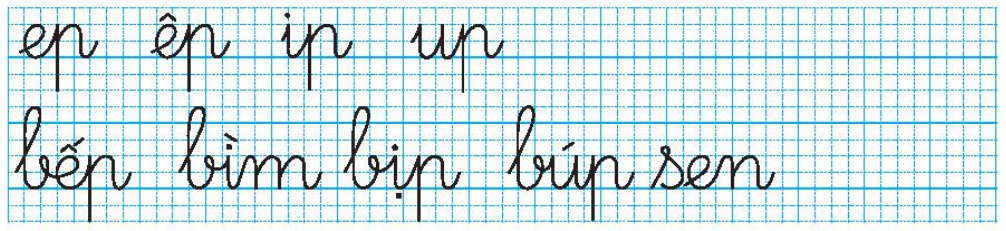 MÁI TRƯỜNG TUỔI THƠ
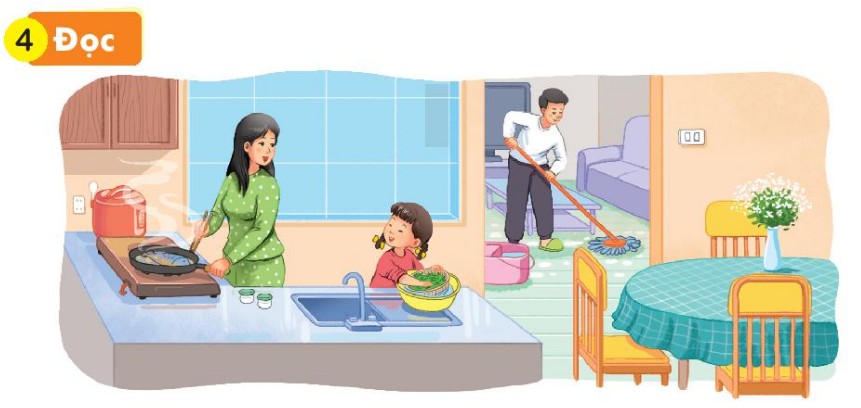 Dòp nghæ leã, nhaø Haø coù chuù Tö vaø coâ Lan ñeán chôi. Meï naáu suùp gaø, côm neáp vaø raùn caù cheùp. Haø giuùp meï röûa rau quaû vaø saép xeáp baùt ñóa. Boá thì doïn deïp nhaø cöûa. Nhaø Haø hoâm nay thaät laø vui.
ip
up
eâp
ep
up
eâp
ep
Dòp nghæ leã, nhaø Haø coù chuù Tö vaø coâ Lan ñeán chôi. Meï naáu suùp gaø, côm neáp vaø raùn caù cheùp. Haø giuùp meï röûa rau quaû vaø saép xeáp baùt ñóa. Boá thì doïn deïp nhaø cöûa. Nhaø Haø hoâm nay thaät laø vui.
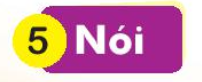 MÁI TRƯỜNG TUỔI THƠ
Khi nhaø coù khaùch
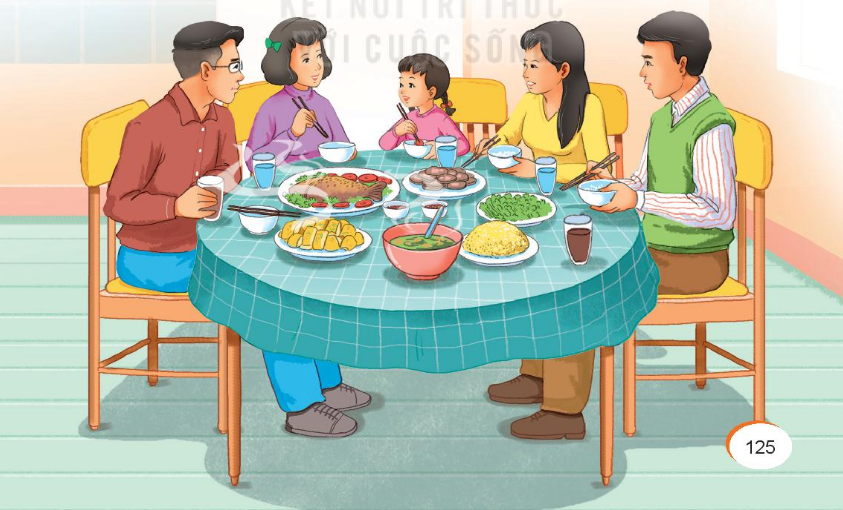 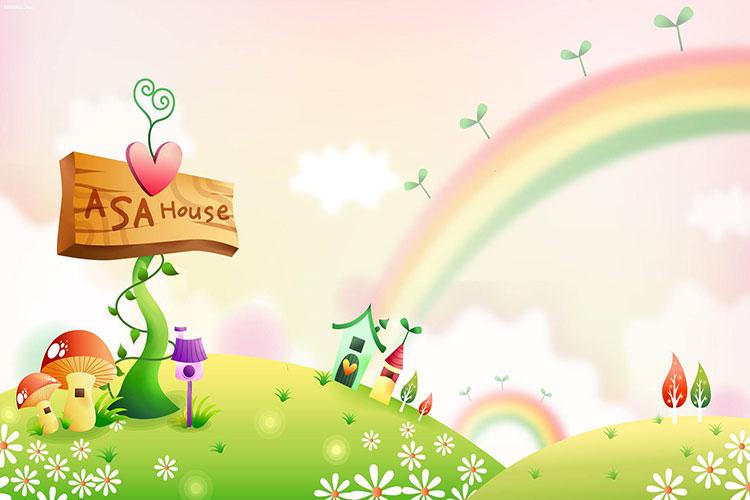 Chúc các em chăm ngoan, 
học giỏi